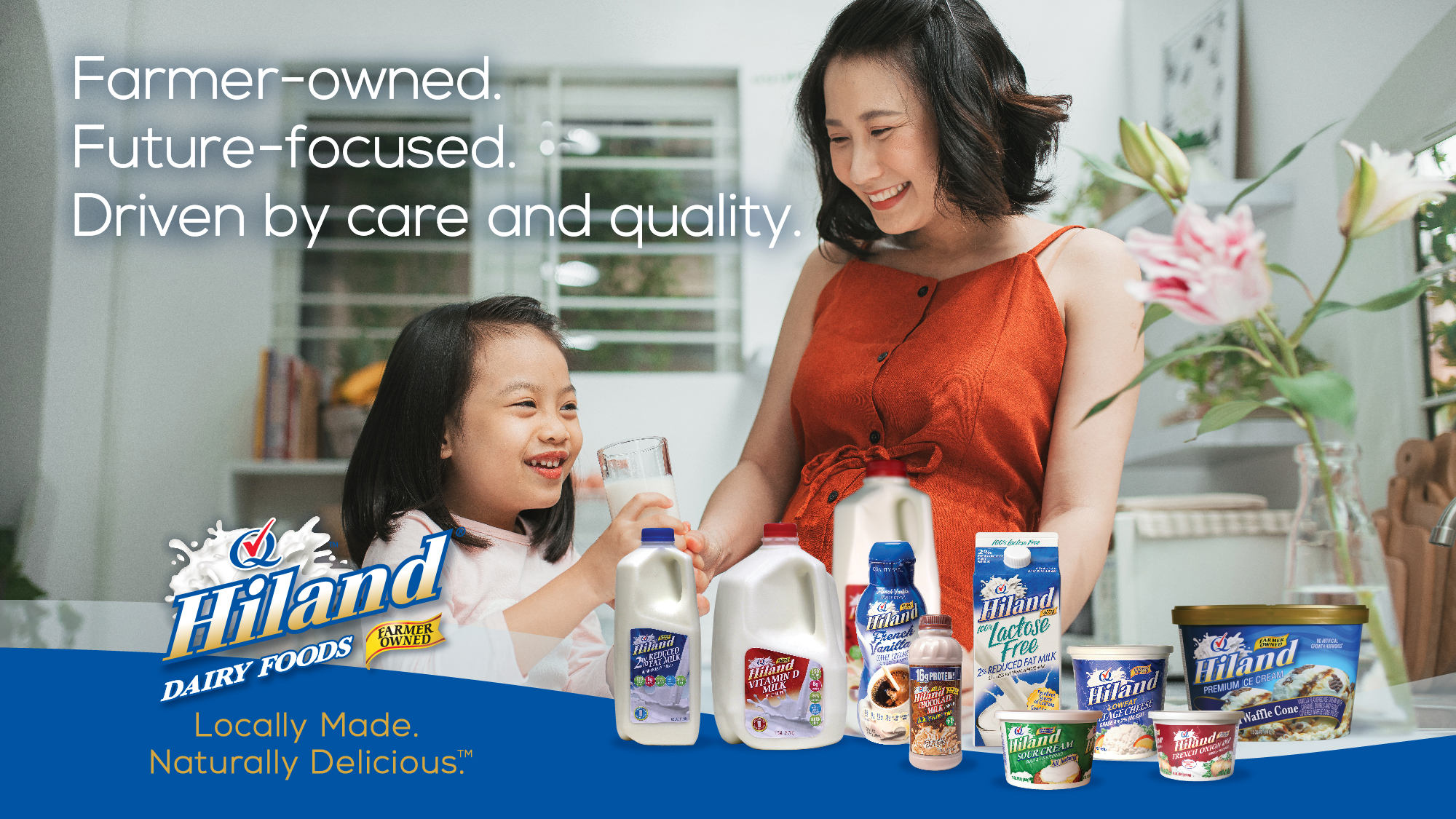 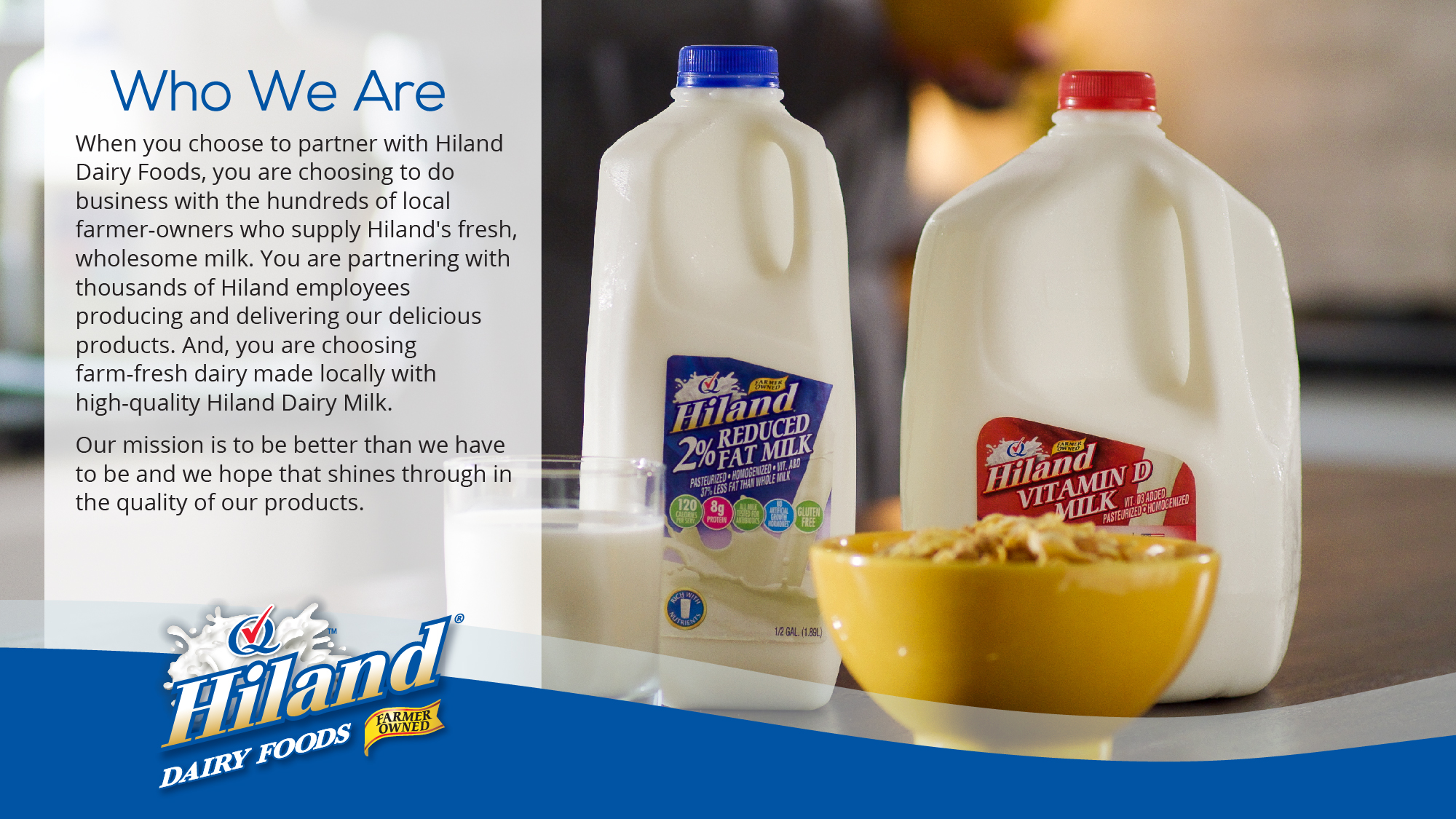 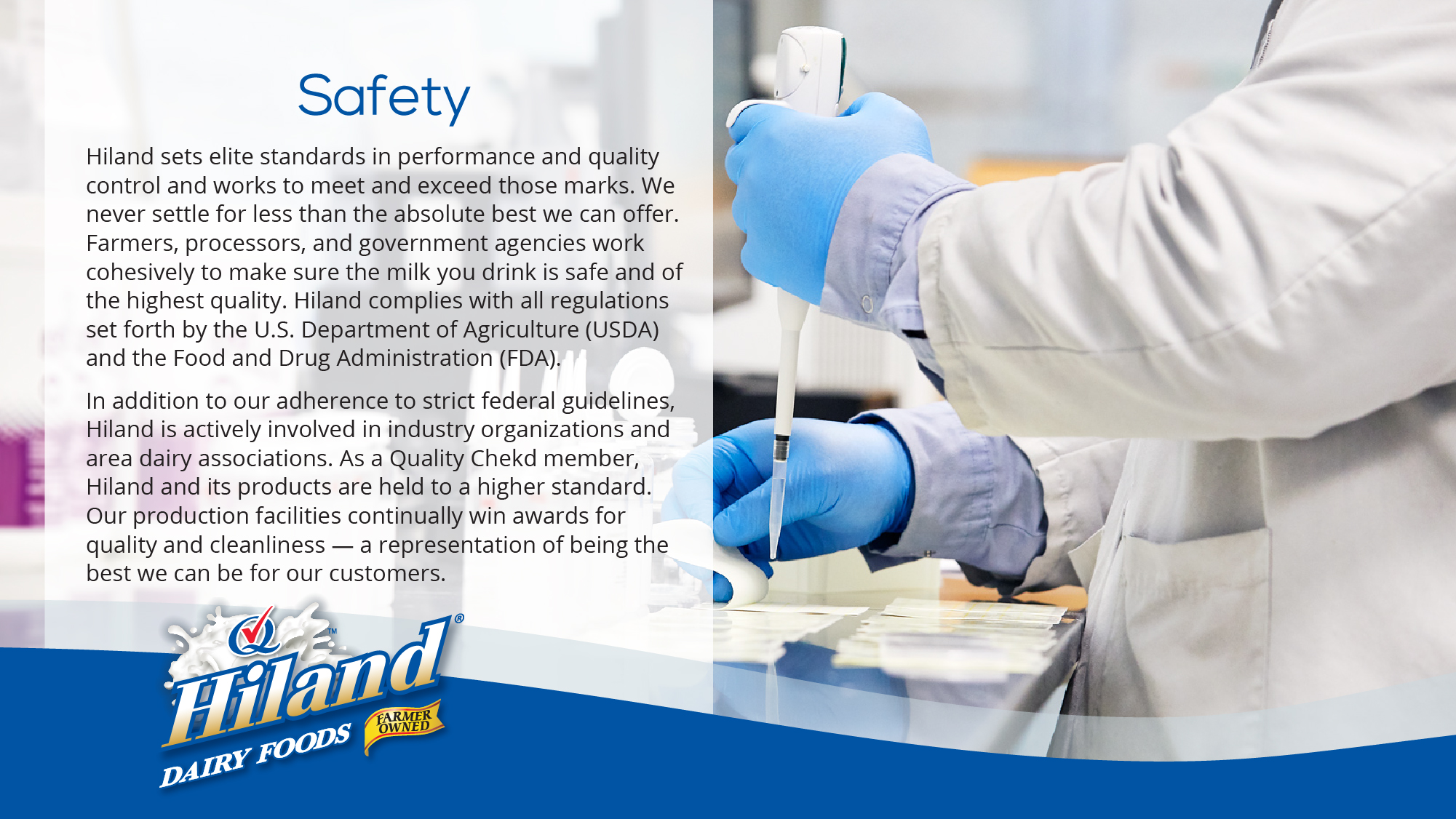 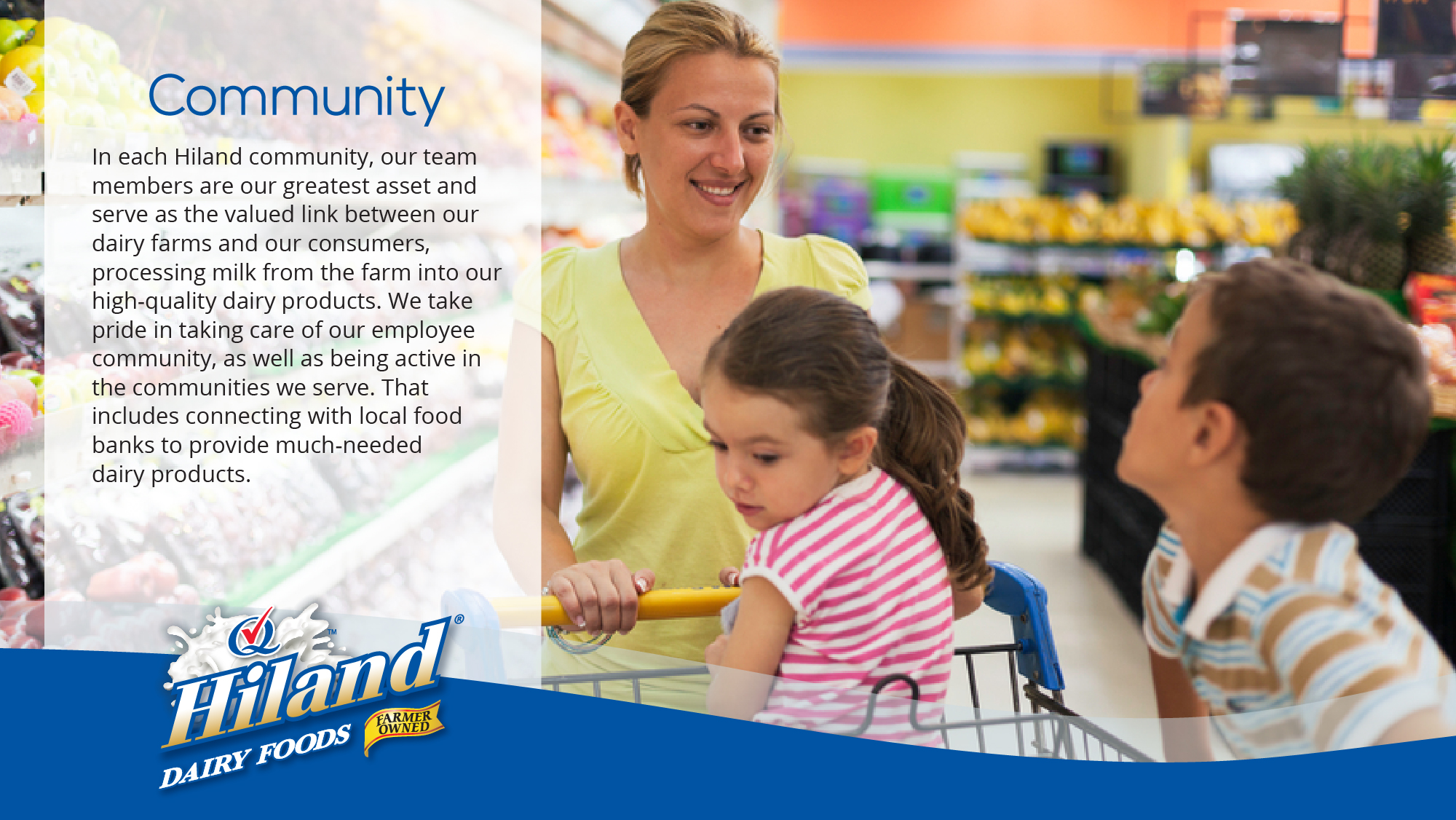 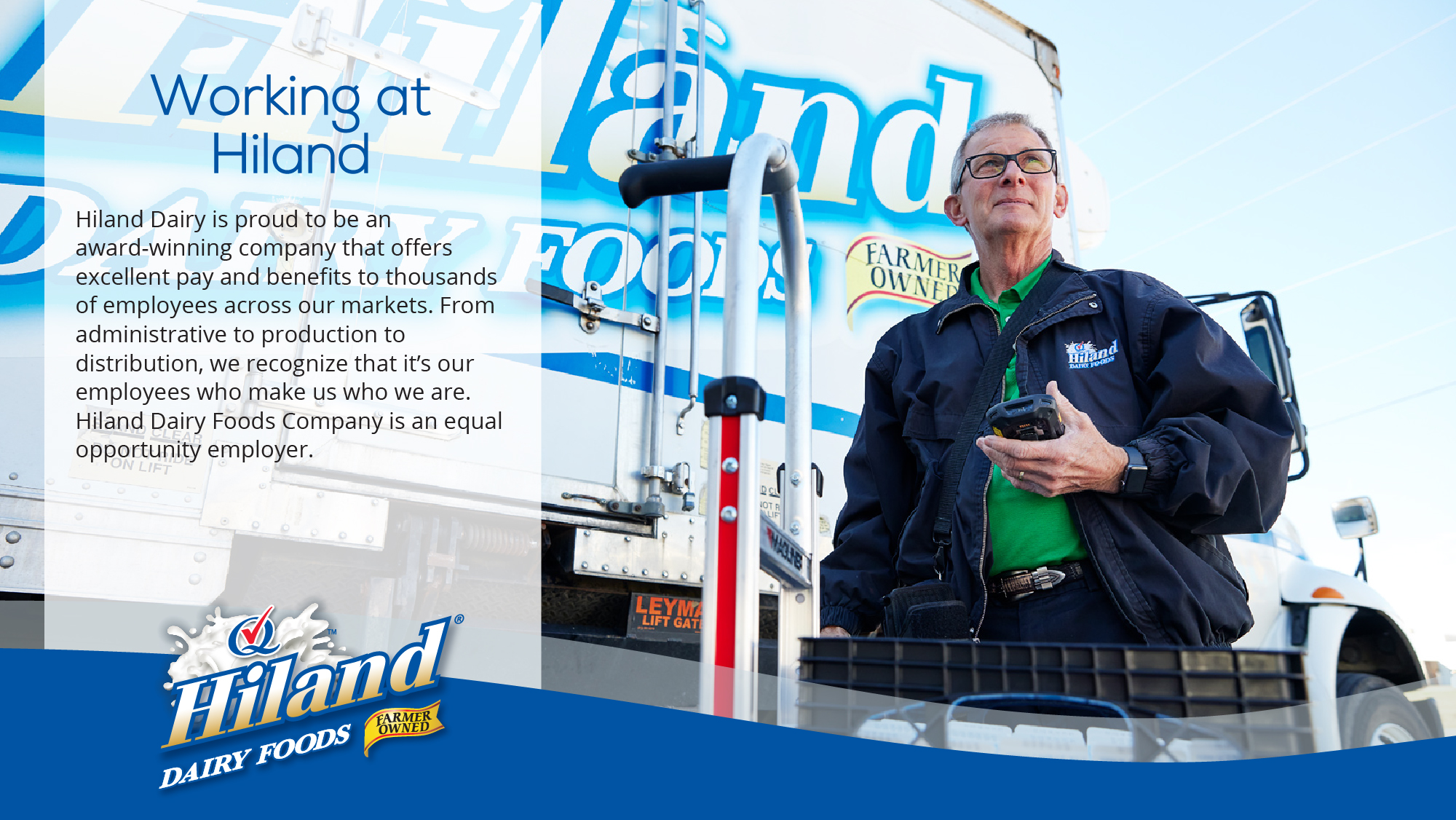 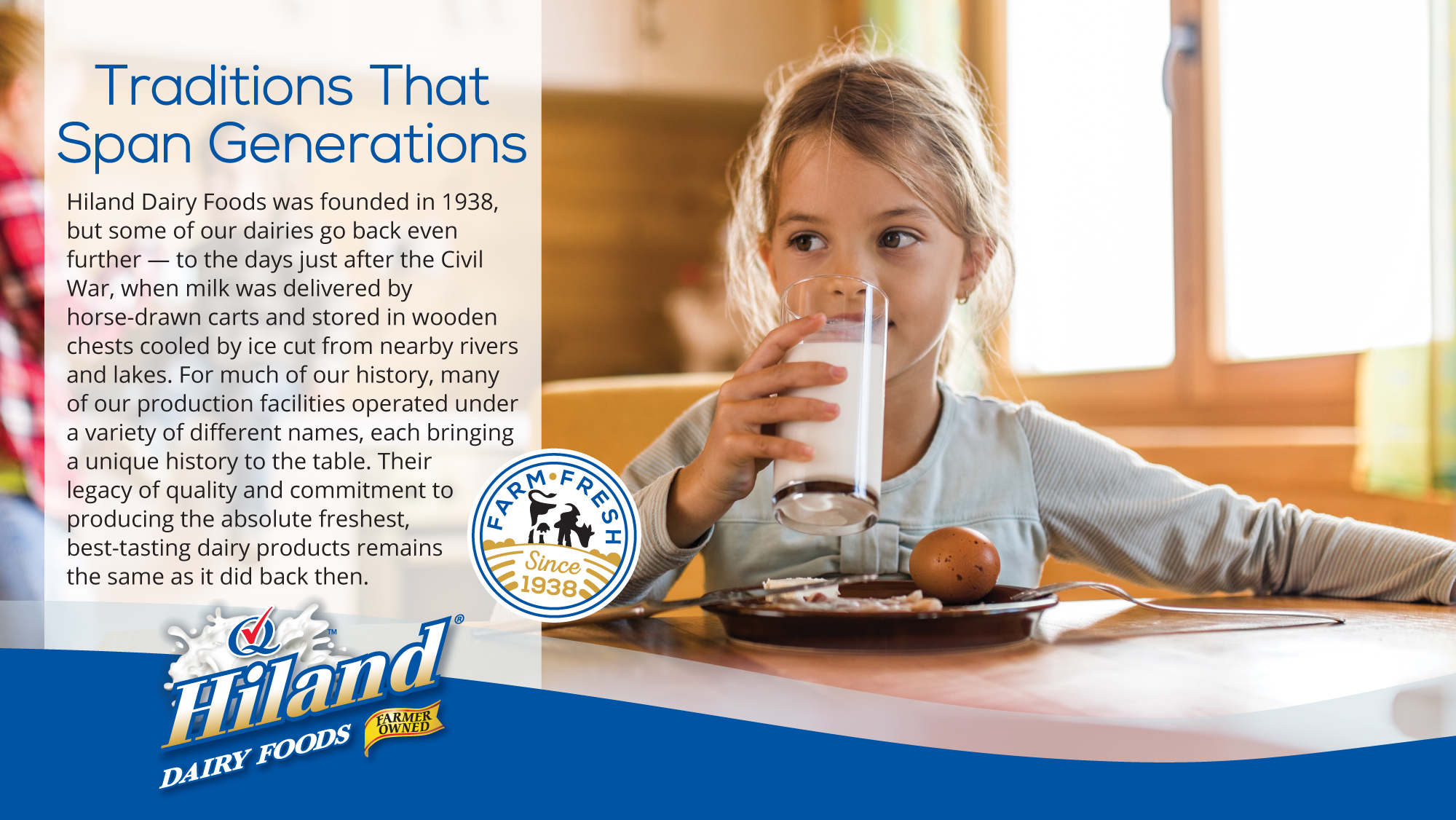 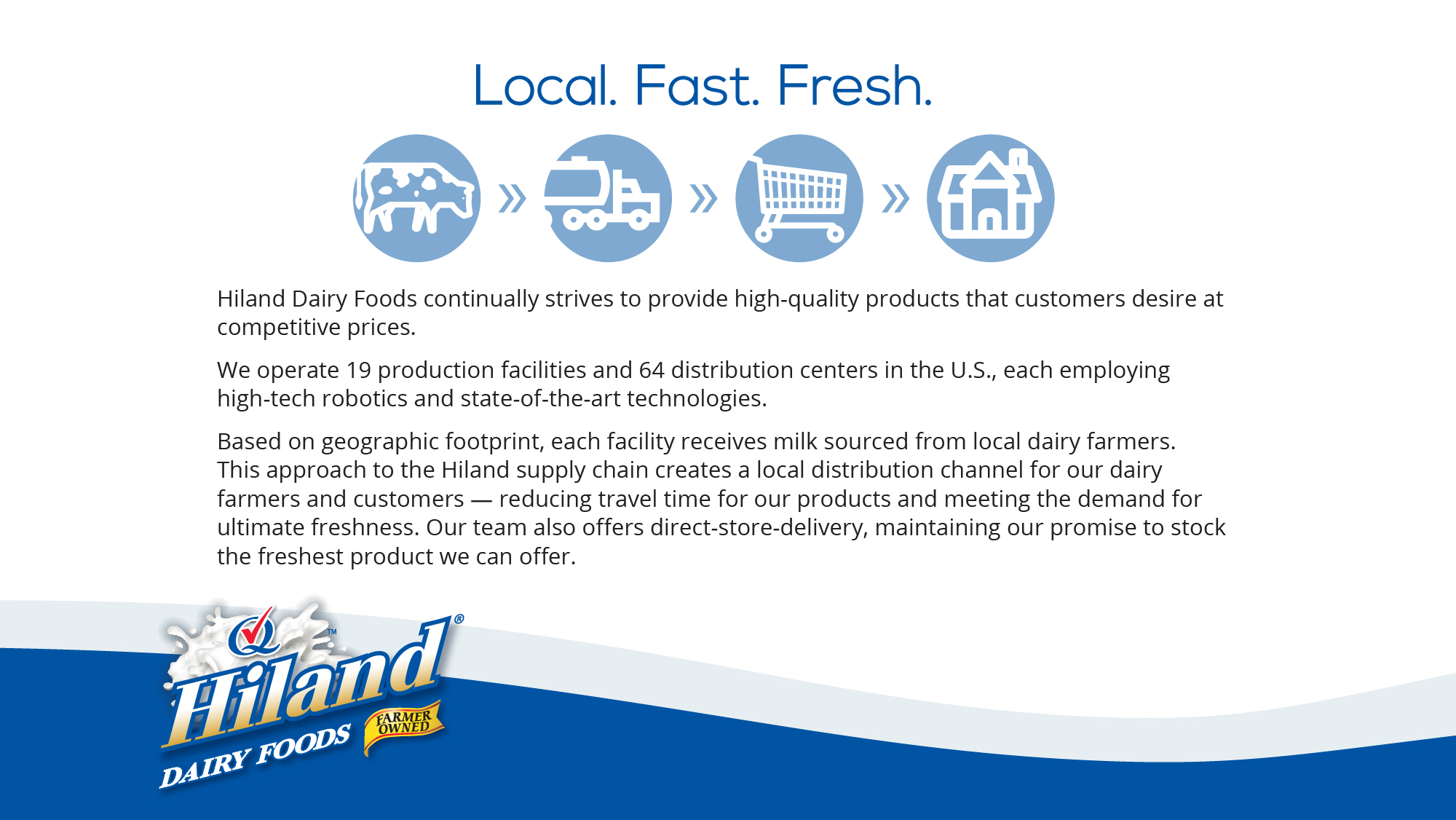 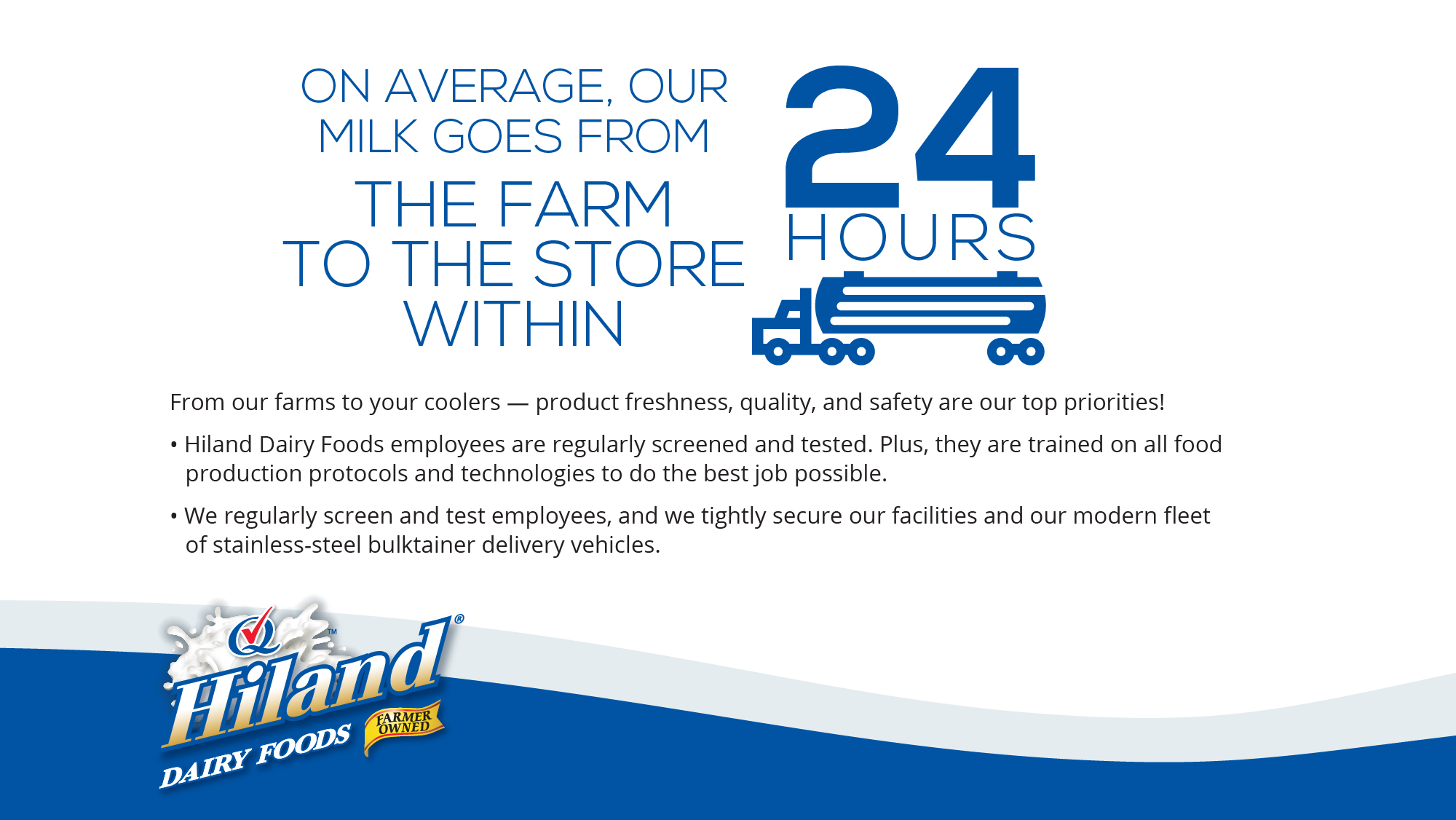 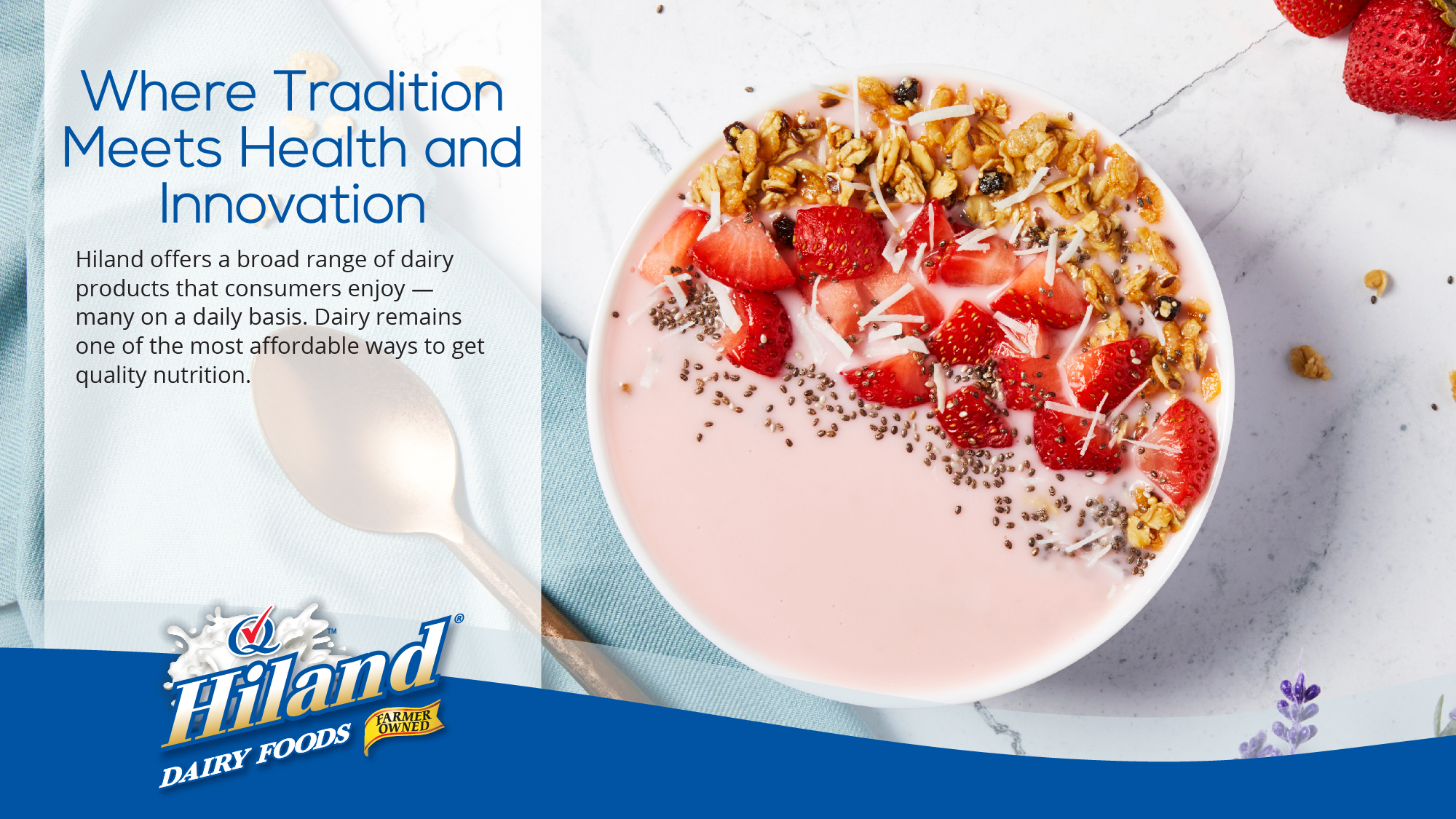 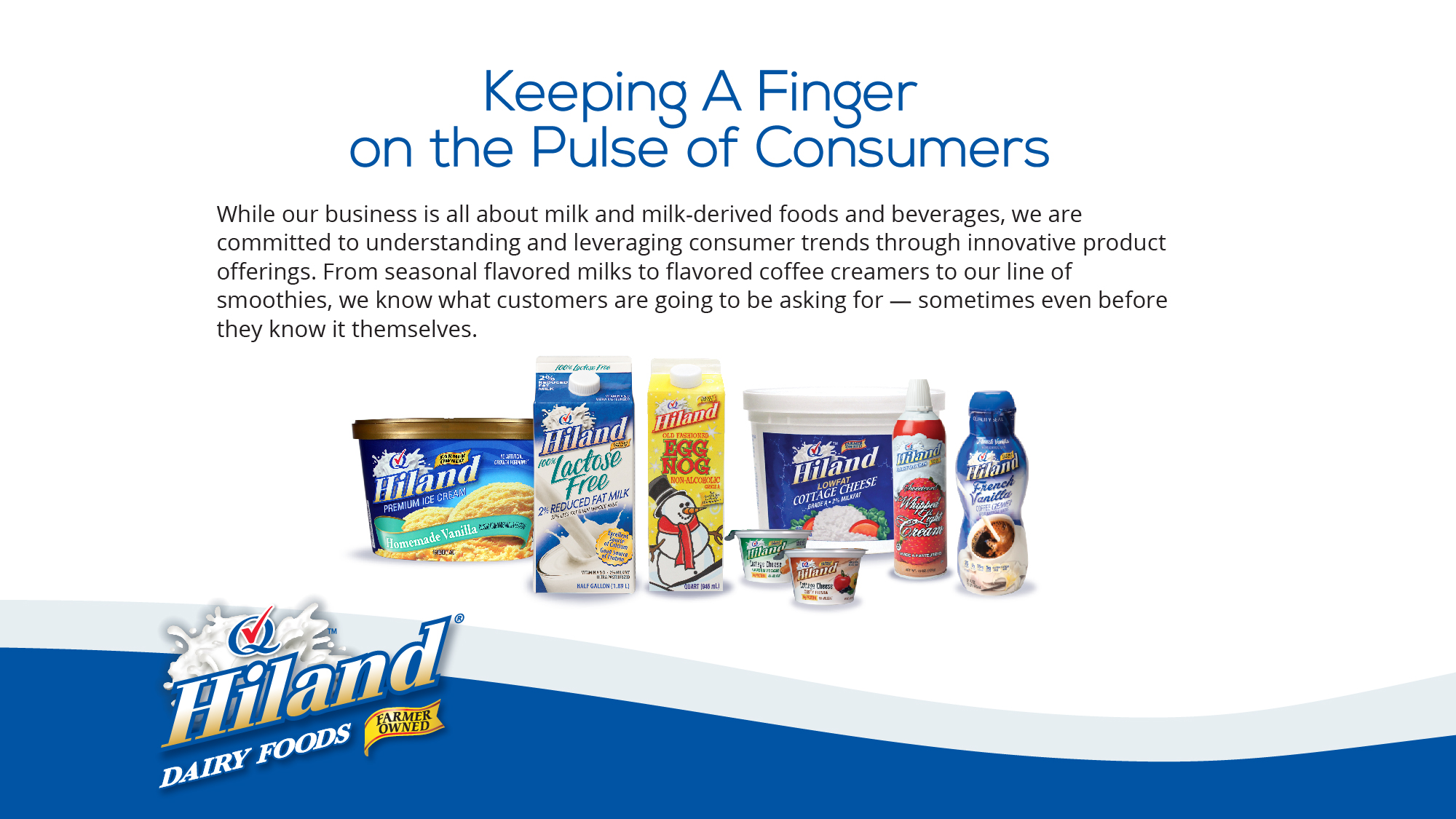 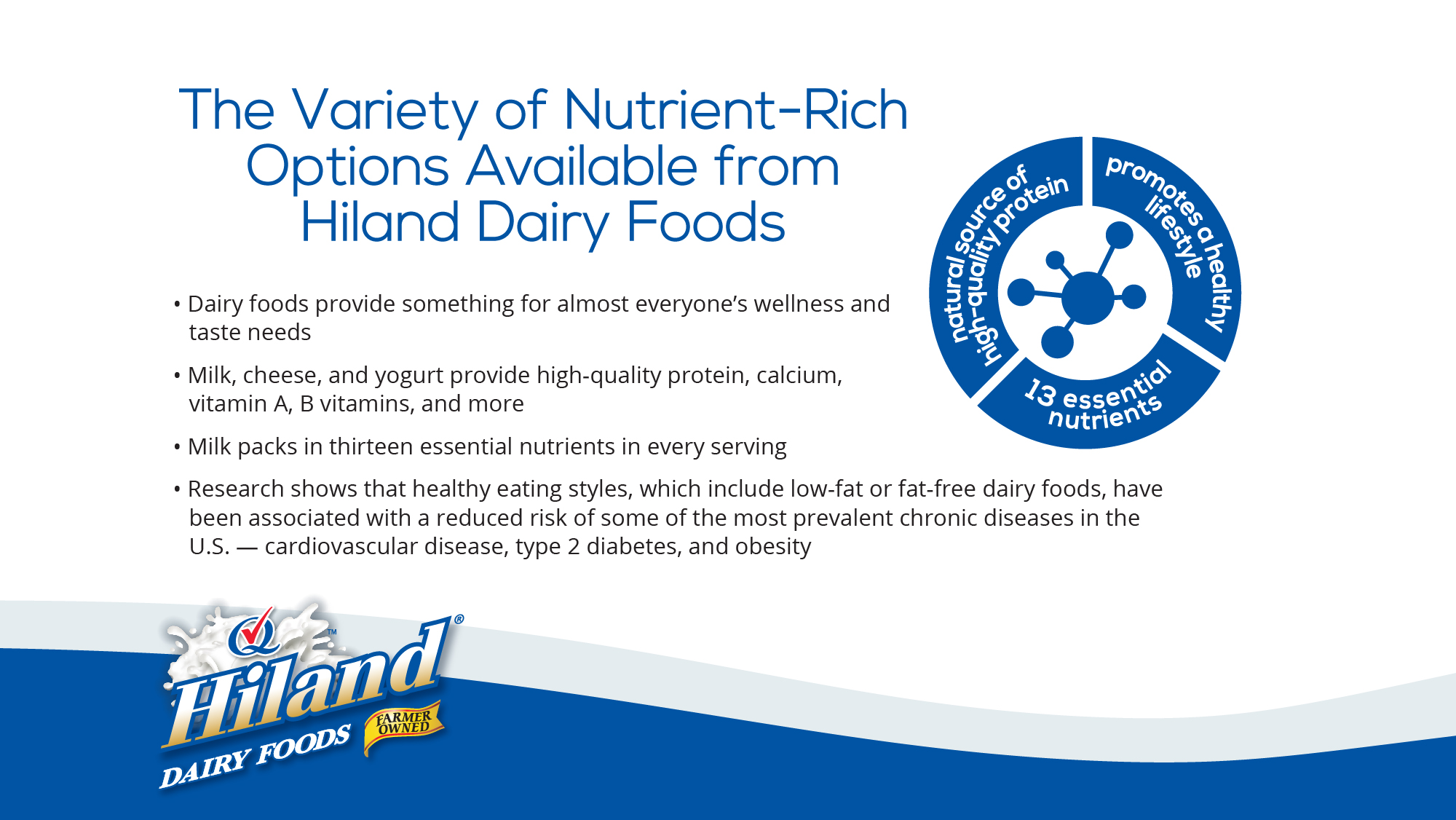 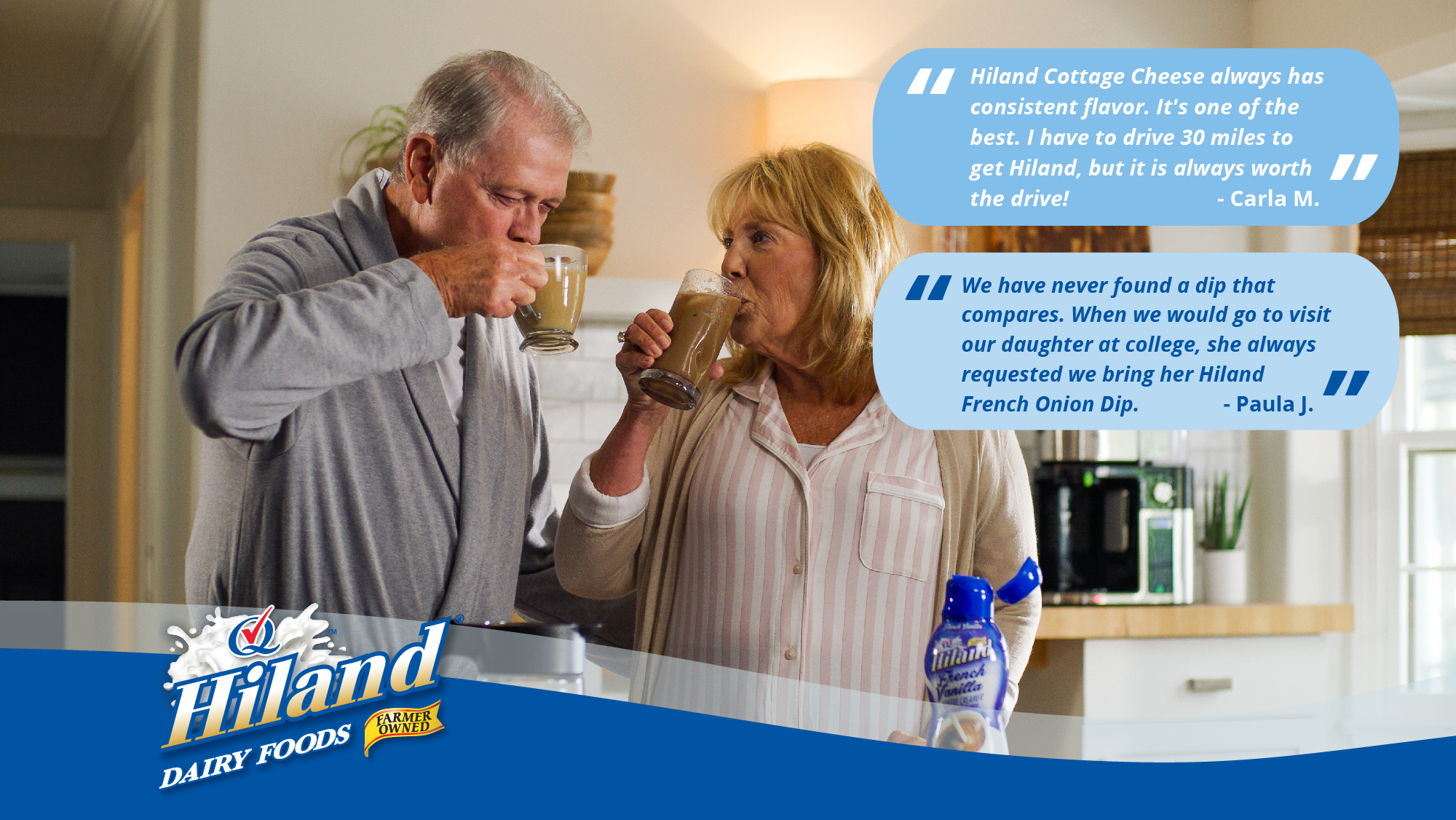 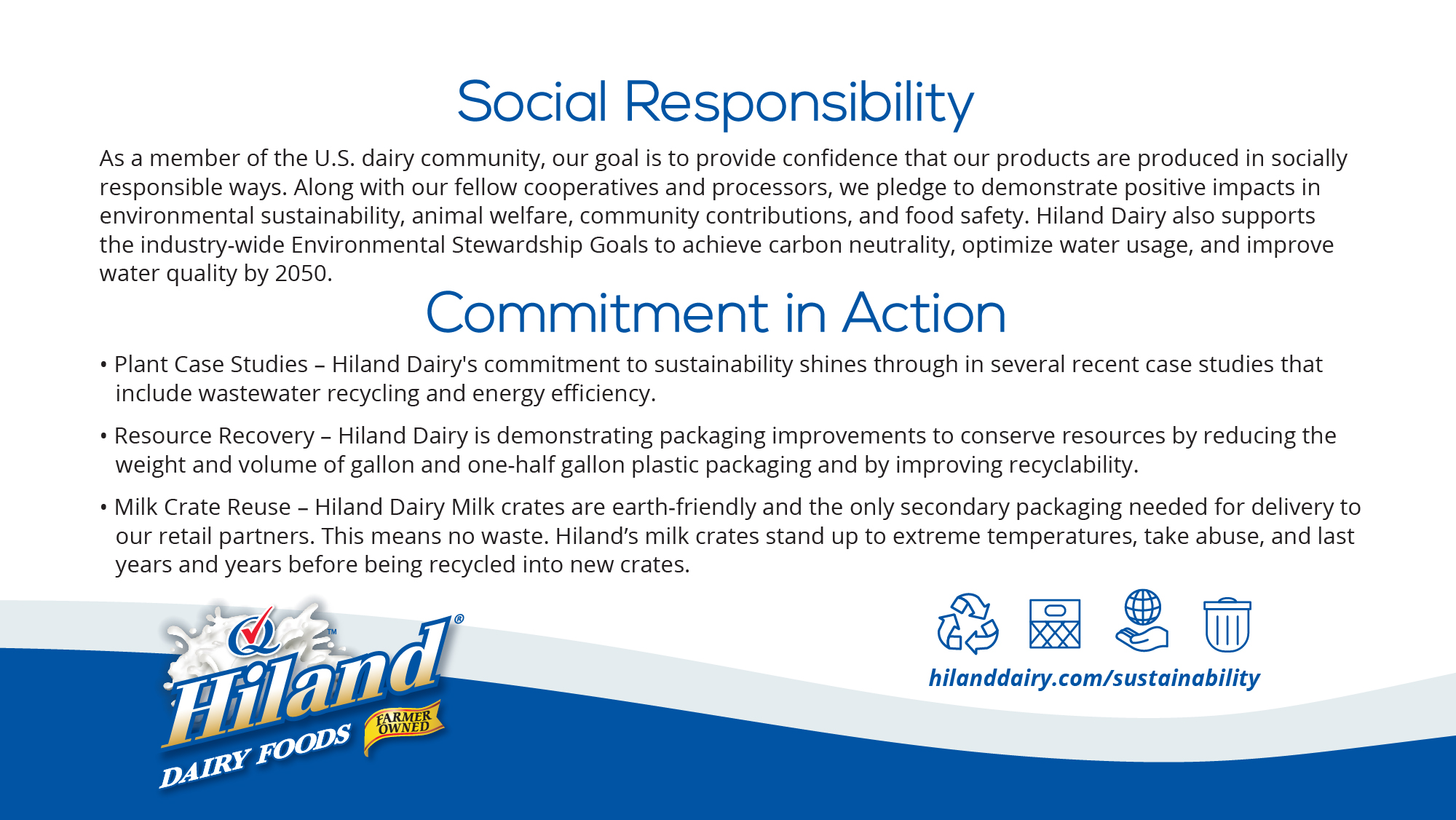 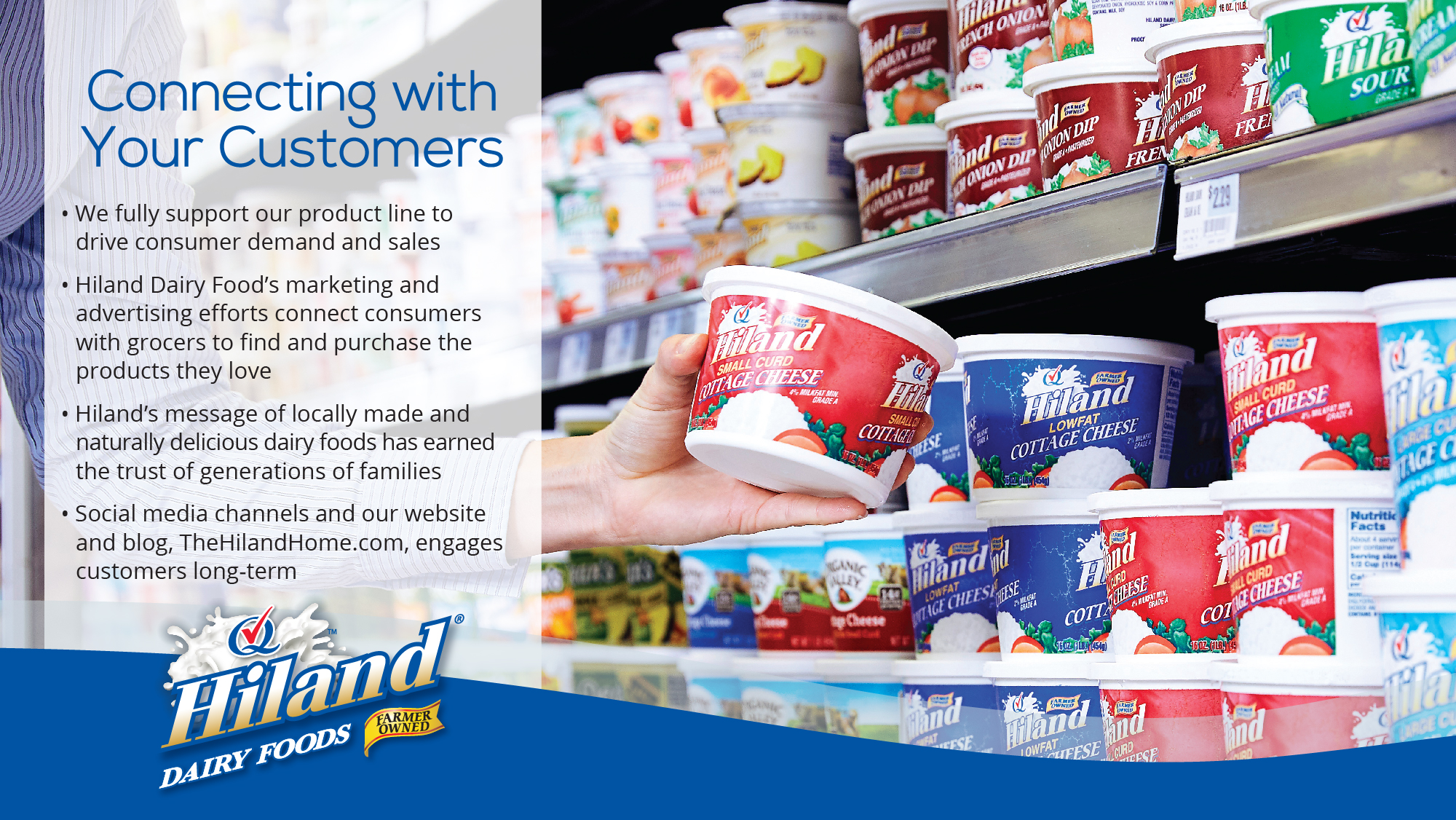 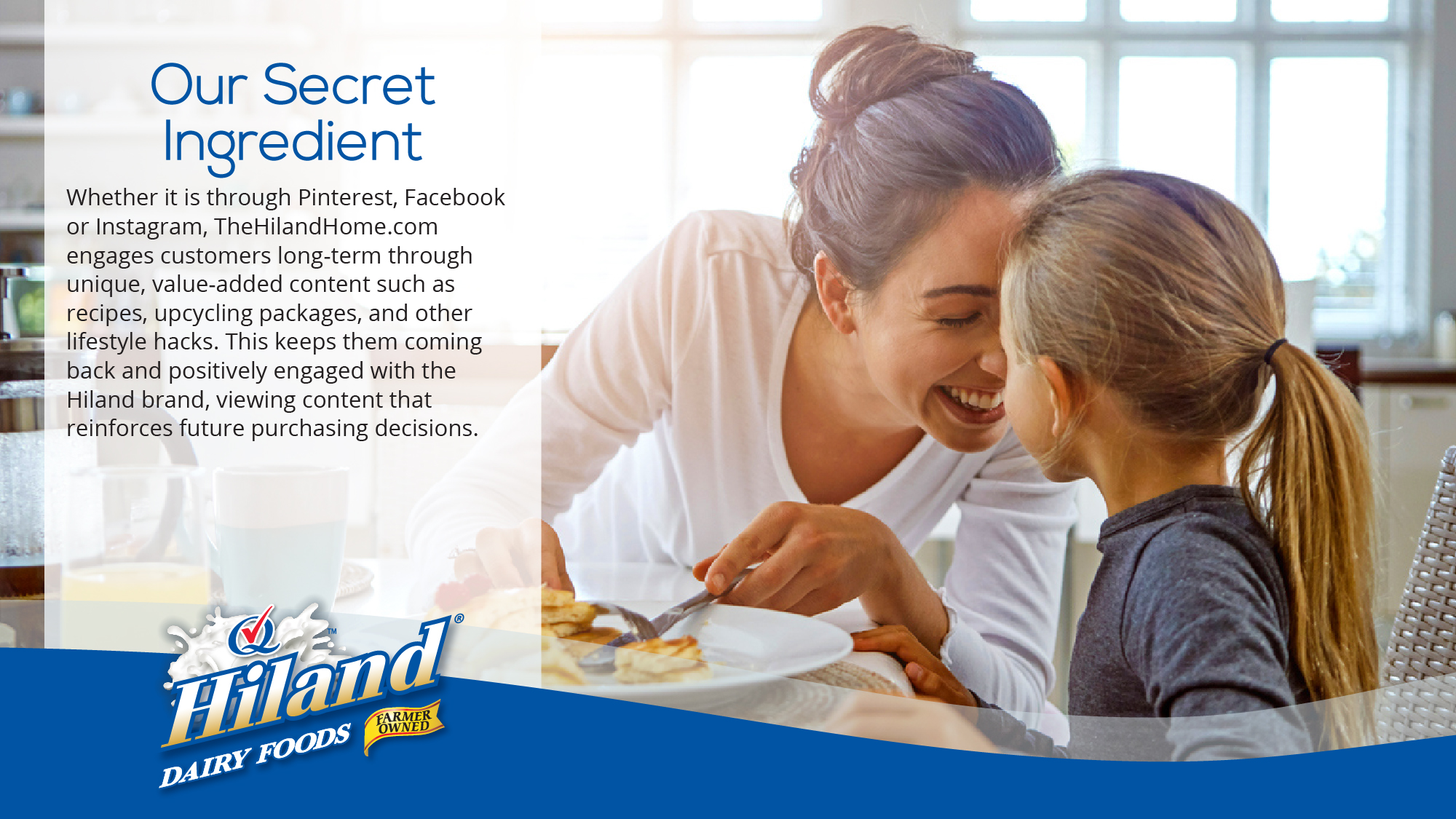 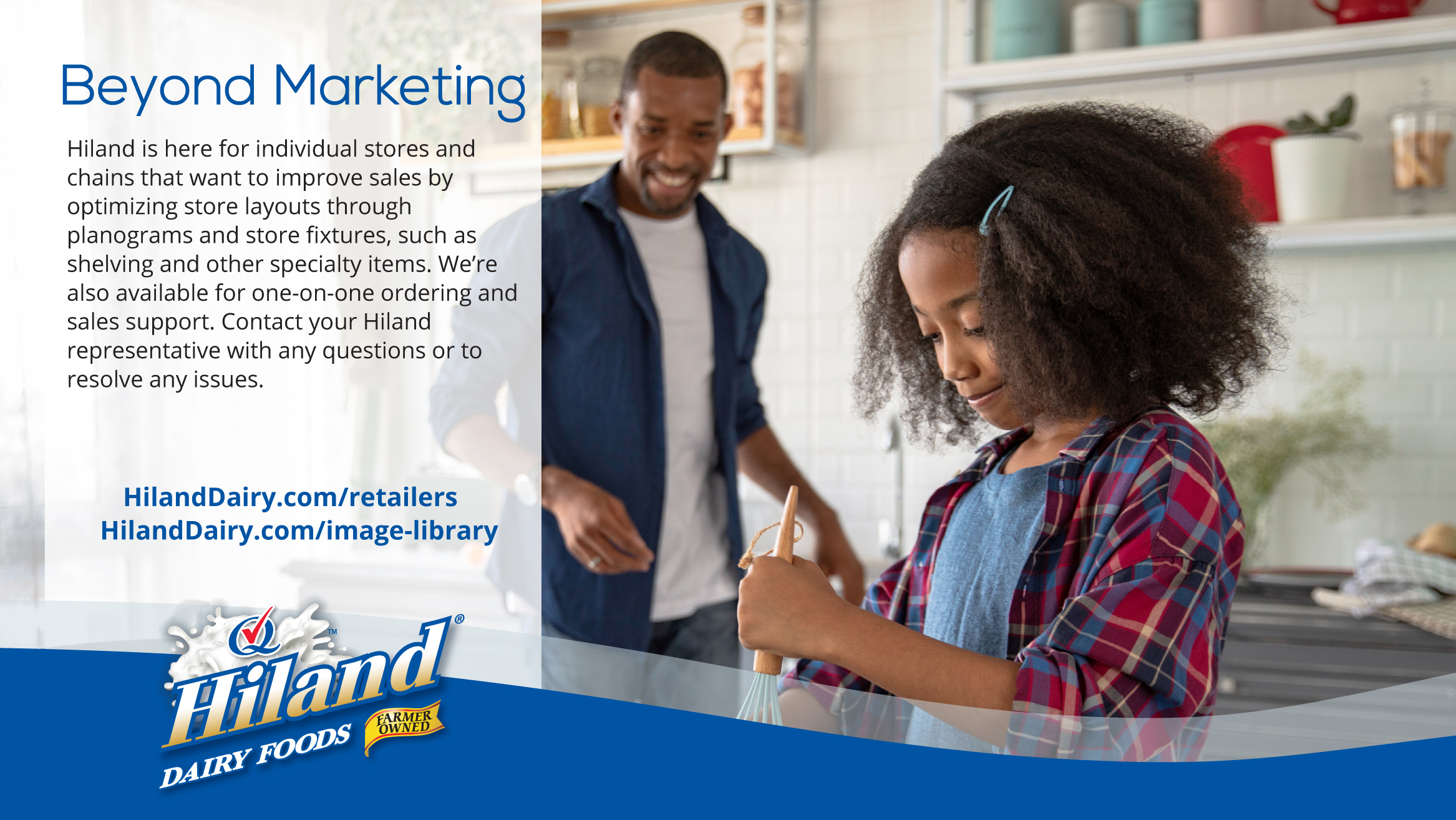 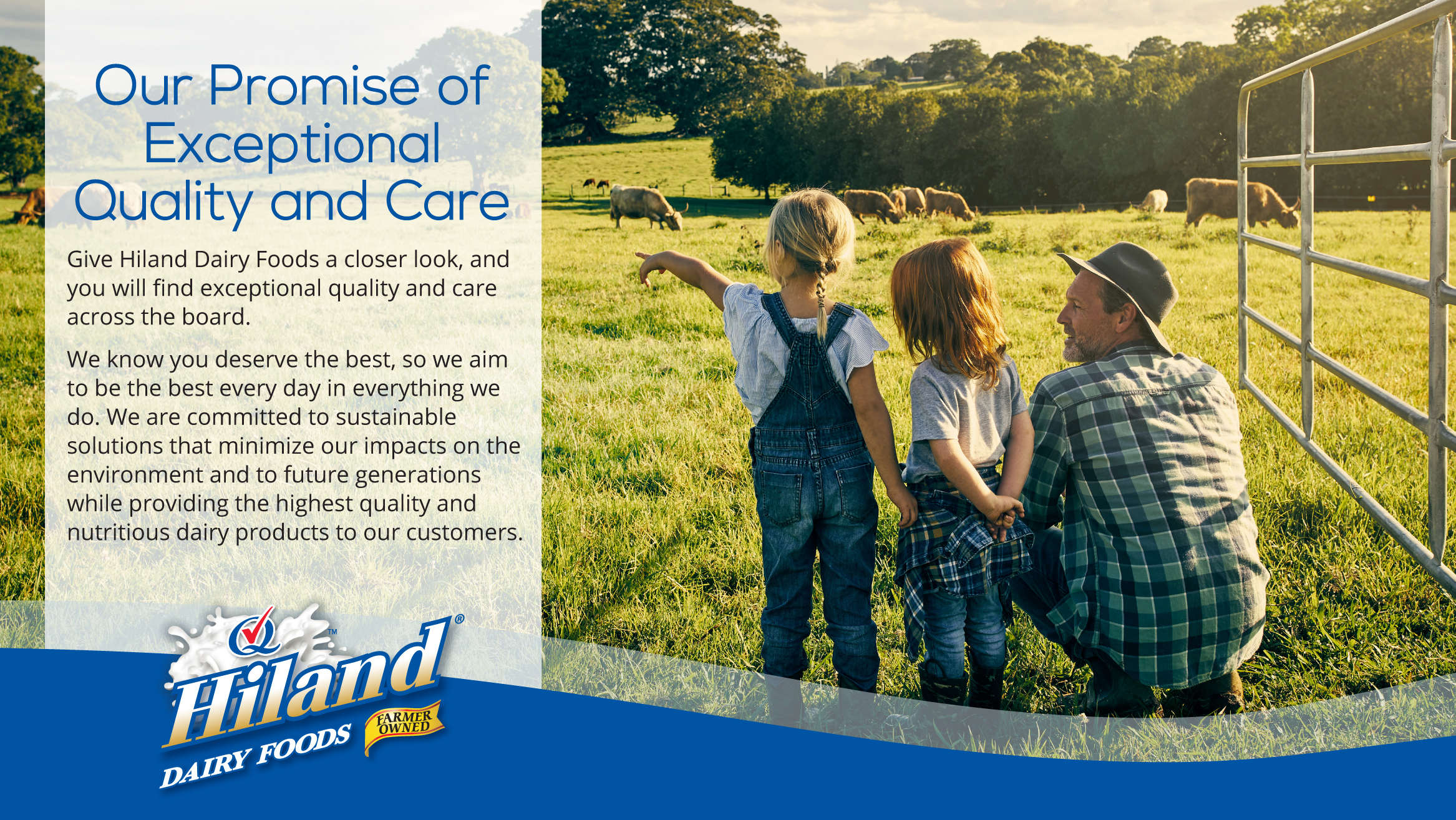 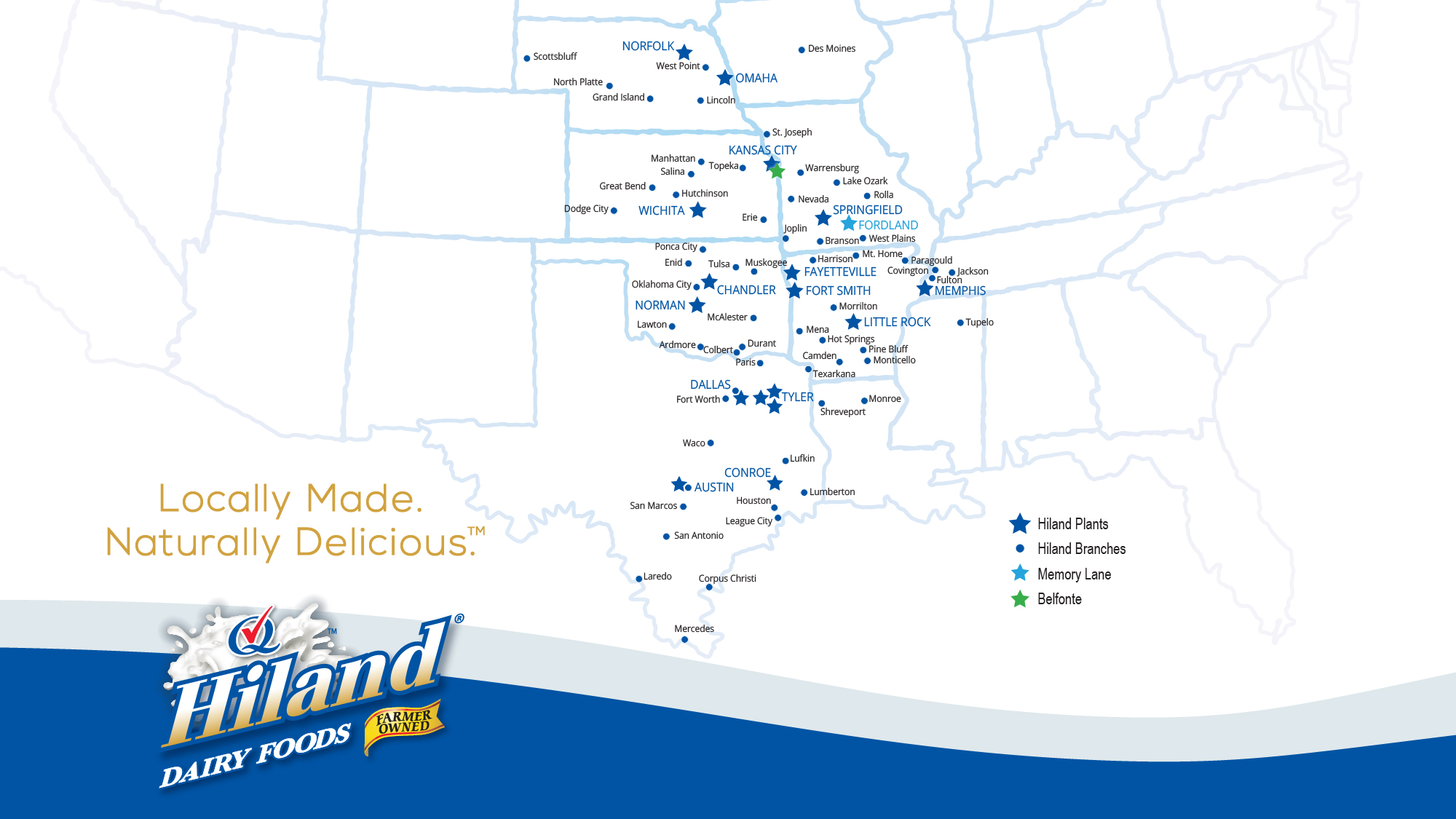 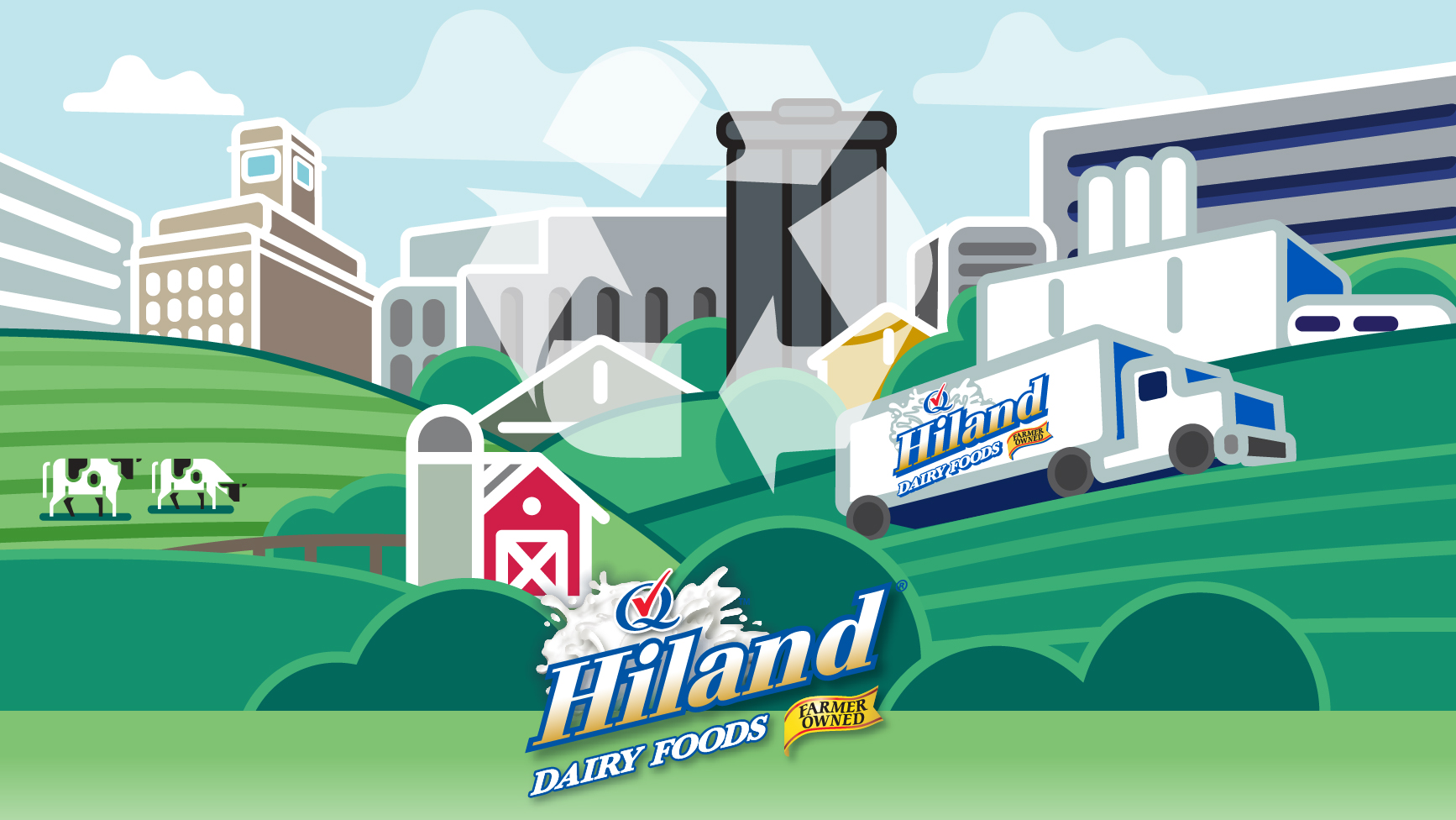 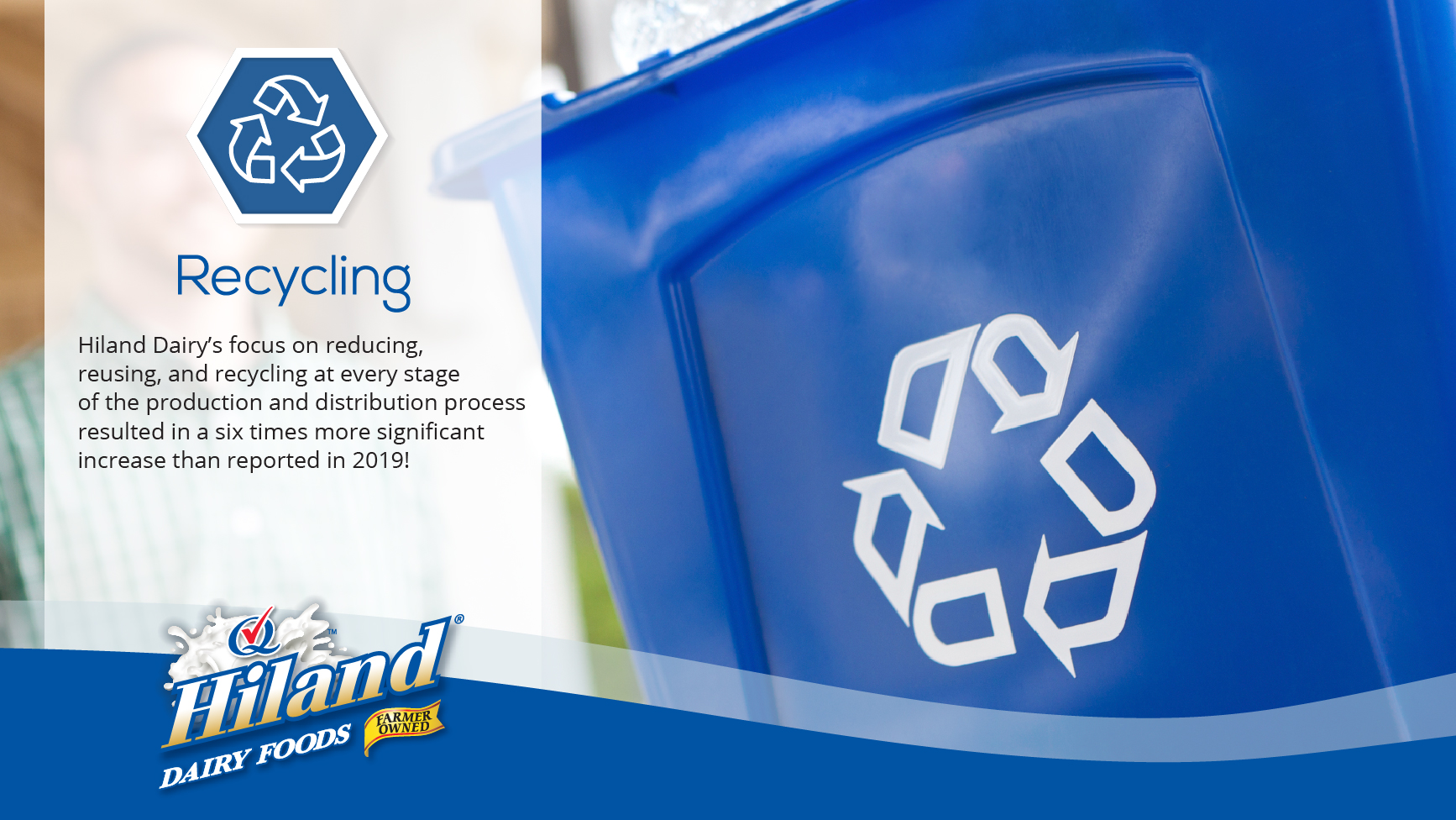 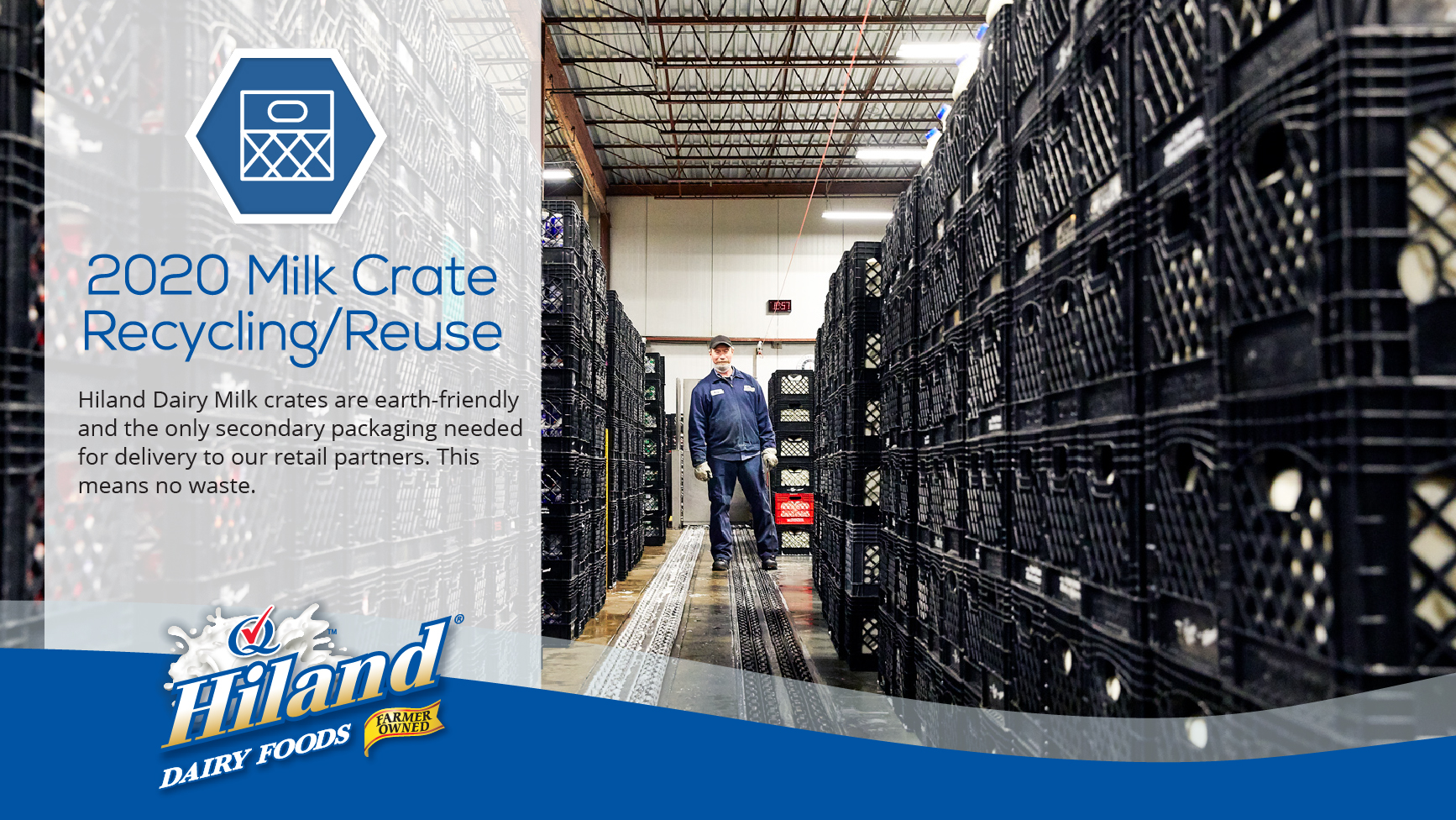 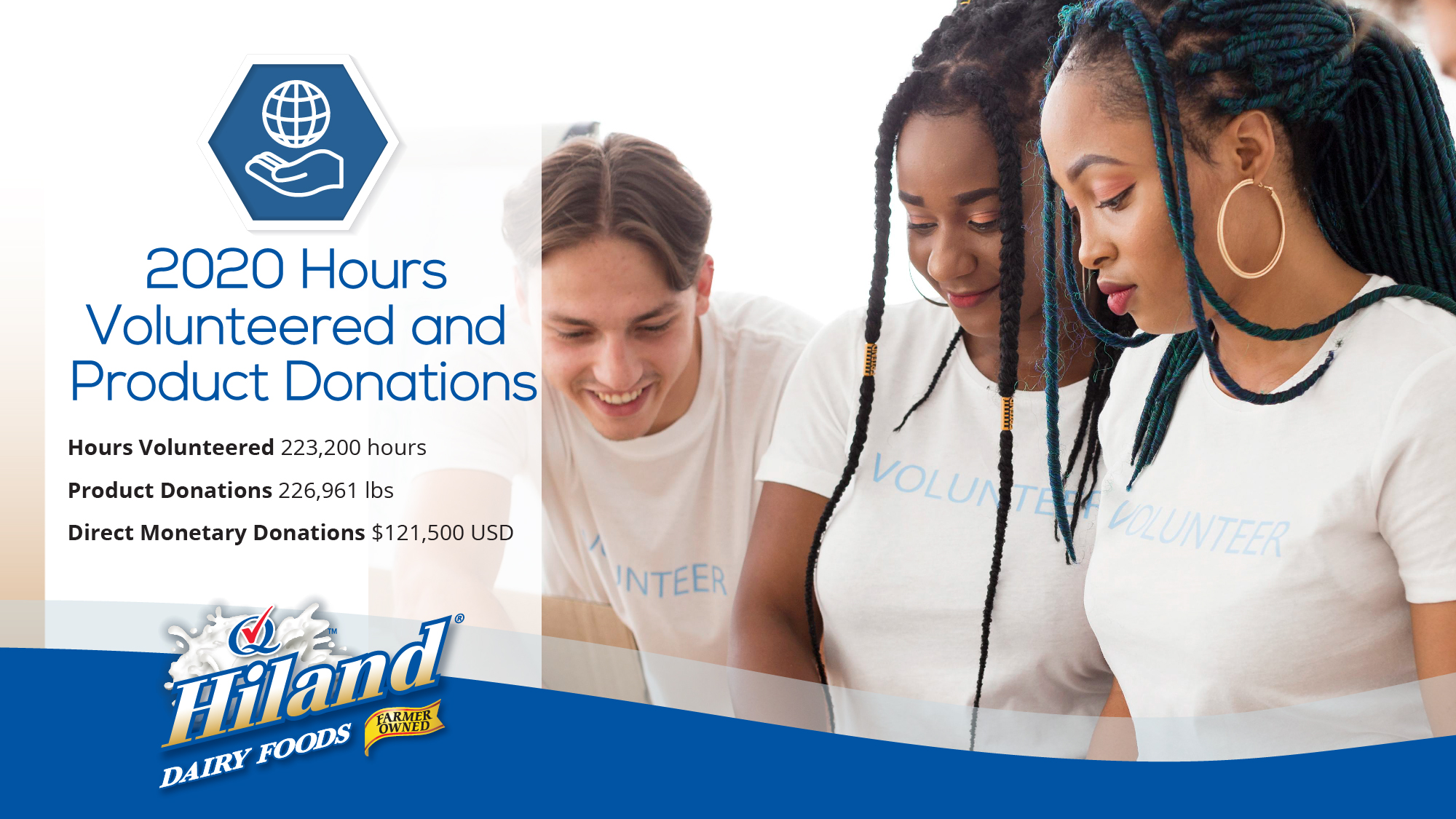 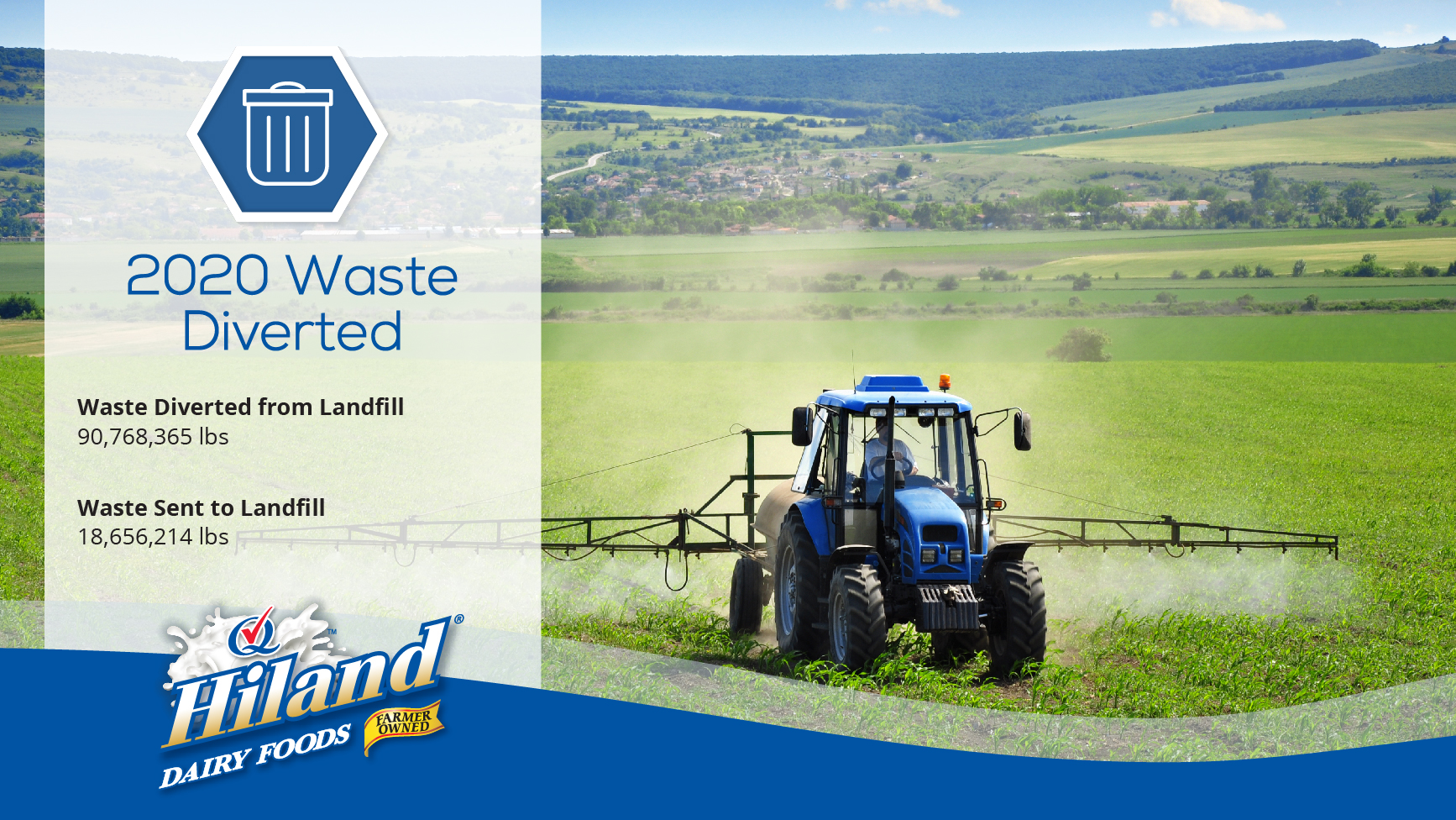 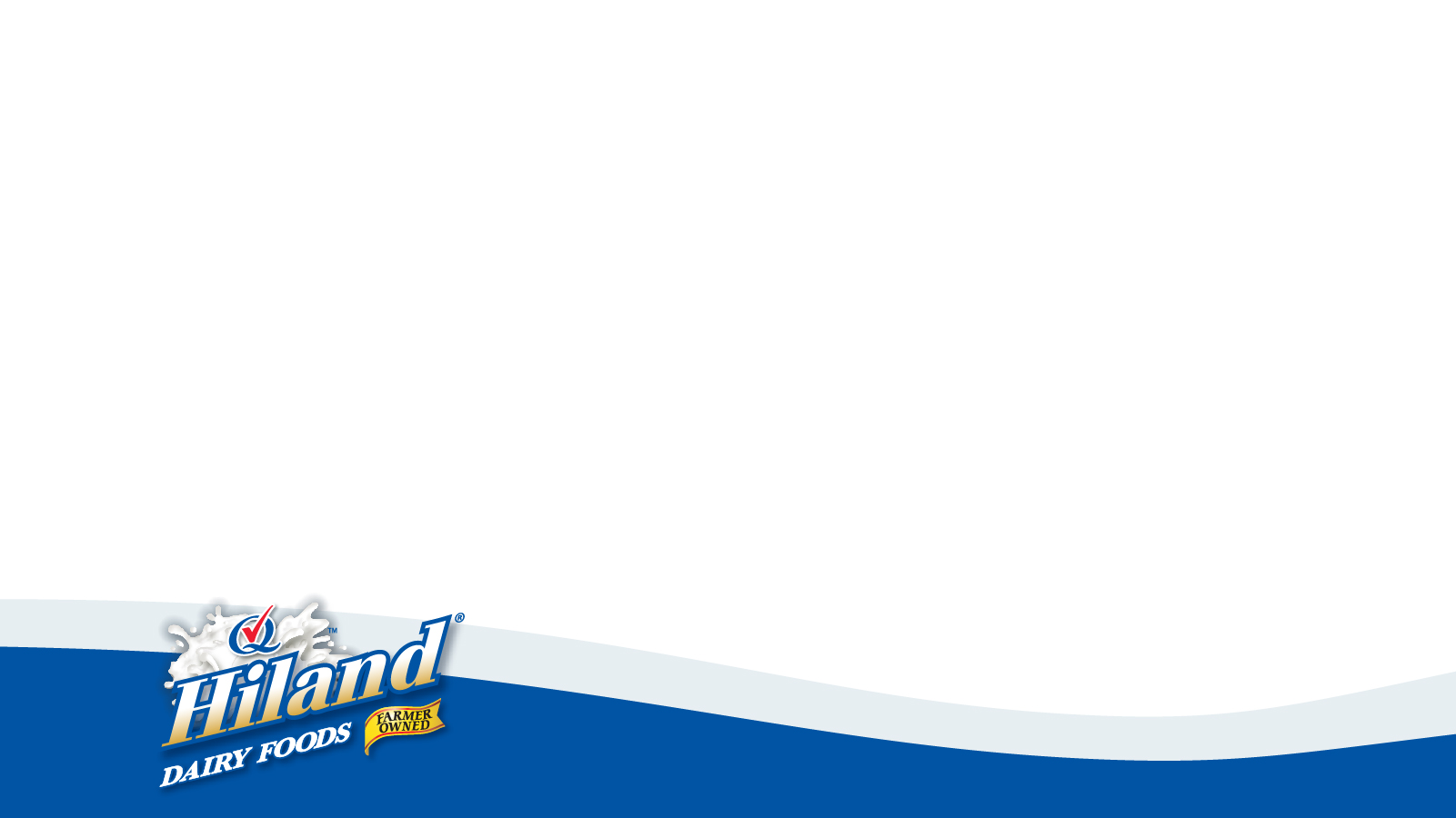 Headline 36 Point
Body copy 24 point
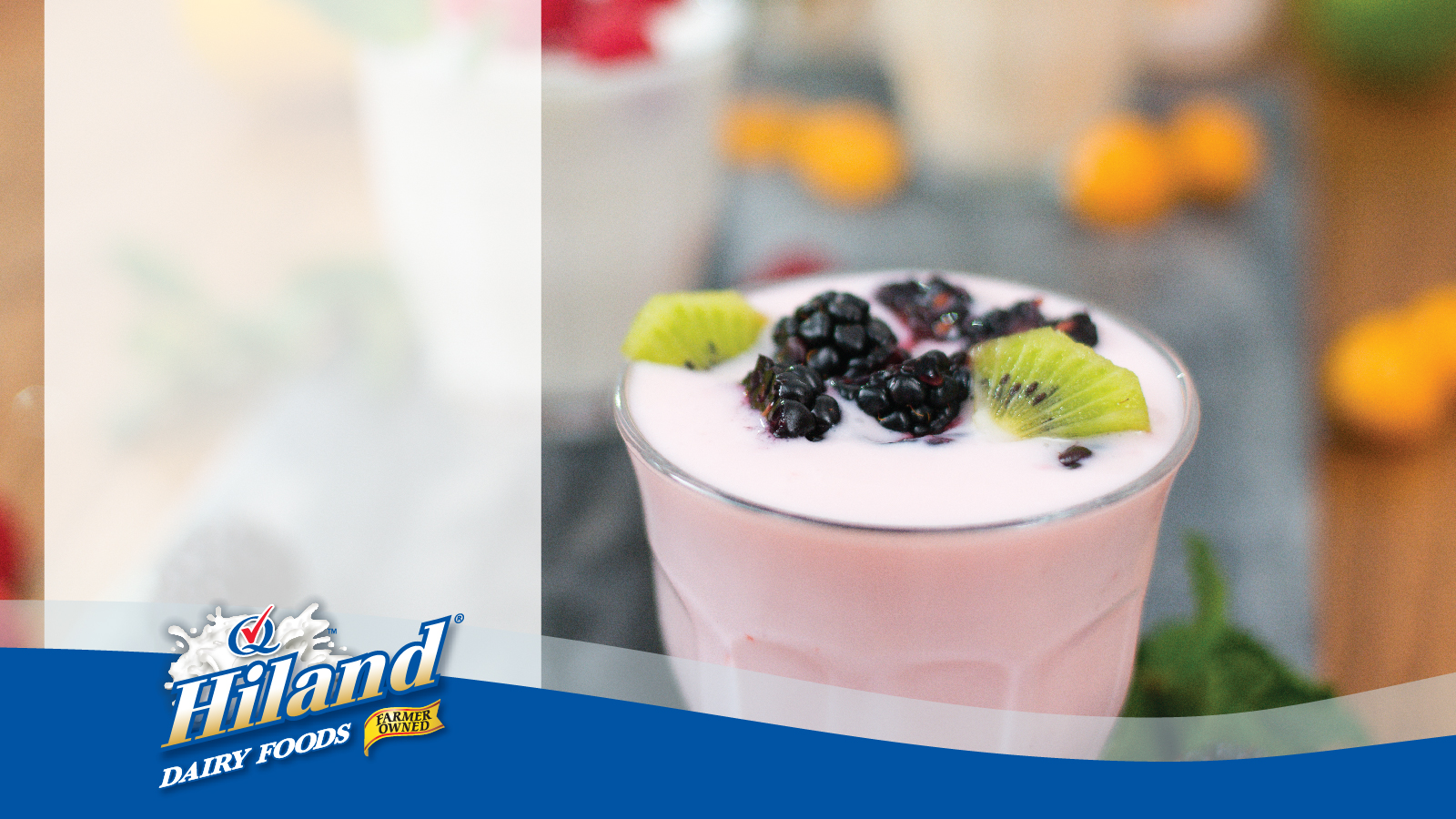 Headline 36 Point
Body copy 24 point
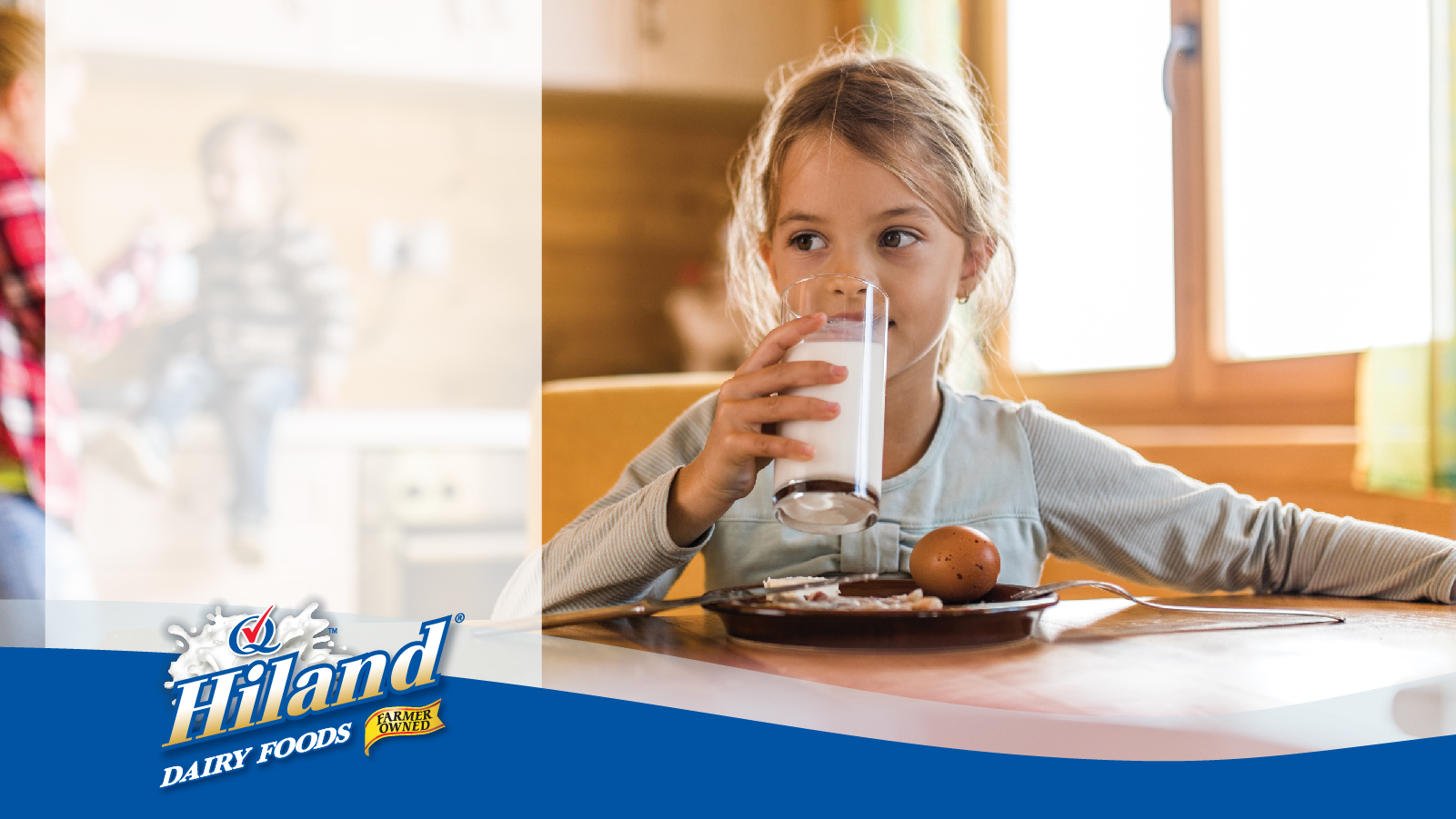 Headline 36 Point
Body copy 24 point
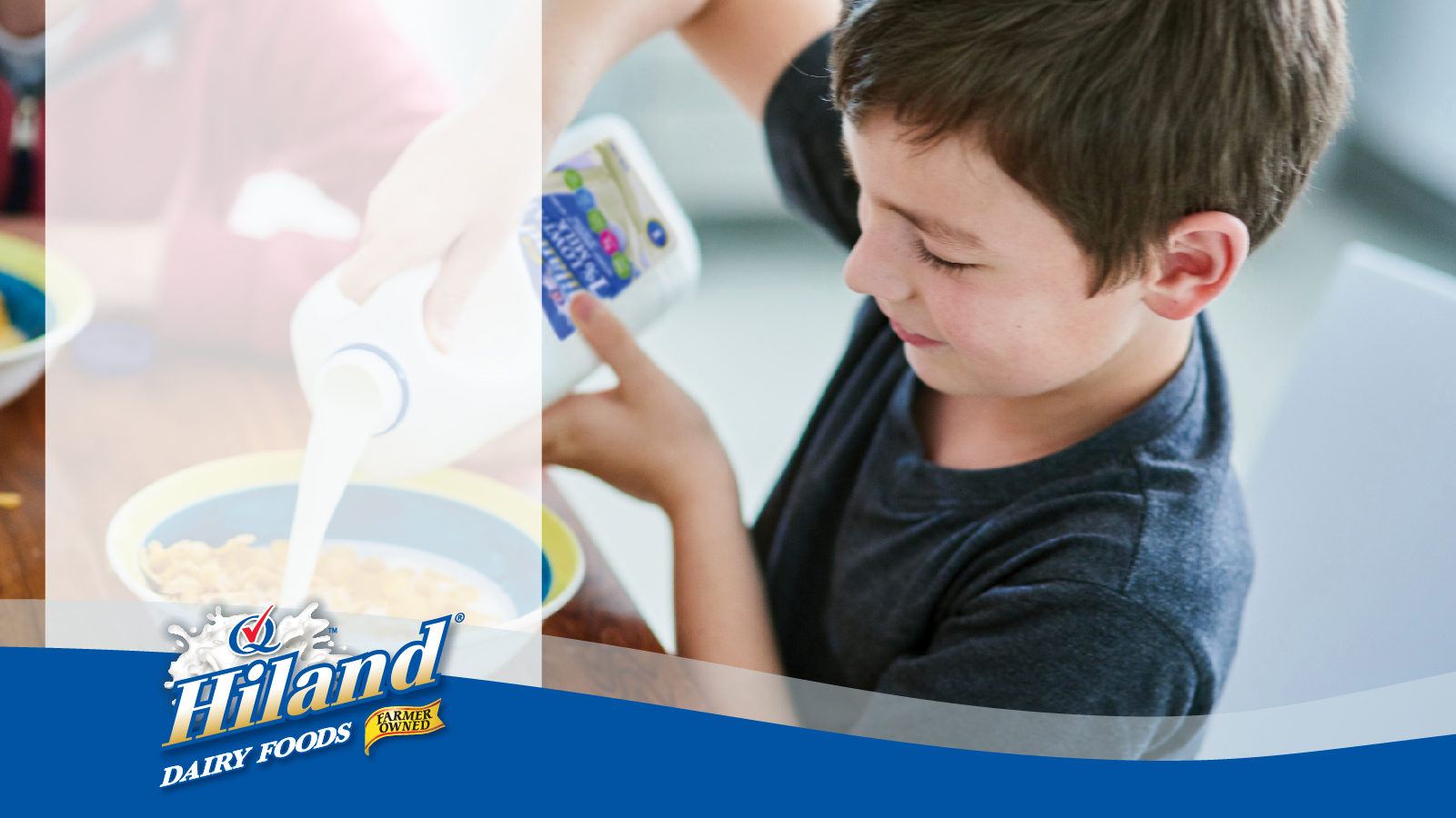 Headline 36 Point
Body copy 24 point